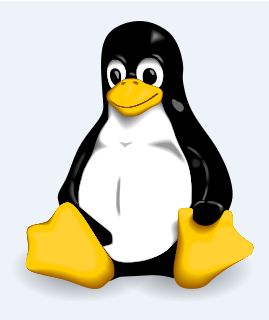 CSCE  510  - Systems Programming
Lecture 17 Daemons, etc.
CSCE March  20, 2013
Overview
Last Time
Classes of signal handling
Job Control
Terminal input char by char (not line)
Shell2 - Program
Today
Classes of signal handling
Job Control
Terminal input char by char (not line)
APUE.2e/tty_cbreak
Shell2 - Program
Shell 2 – write up in the mail tonight
Due Saturday of the week after we are back from Spring break. This is March 23. 
multiple pipes
character by character input for filename/command completion
Job control ? (let me think about this one.)
Slide - 3 -  Sigaction/Longjmp
- CSCE 510 2013 -
Signals – one more thing
Signals Not queued
Real time signals are queue
Slide - 4 -  Advanced Shell Impl.
- CSCE 510 2013 -
Code/apue.2e/fig18.20.c - cbreak
/* Verify that the changes stuck. */
        if (tcgetattr(fd, &buf) < 0) {
                err = errno;
                tcsetattr(fd, TCSAFLUSH, &save_termios);
                errno = err;
                return(-1);
        }
        if ((buf.c_lflag & (ECHO | ICANON)) || buf.c_cc[VMIN] != 1 ||
          buf.c_cc[VTIME] != 0) {
     /*Only some of the changes were made.  Restore the originals*/
                tcsetattr(fd, TCSAFLUSH, &save_termios);
errno = EINVAL;
                return(-1);
        }

        ttystate = CBREAK;
        ttysavefd = fd;
        return(0);
}
…
static struct termios           save_termios;
static int                                      ttysavefd = -1;
static enum { RESET, RAW, CBREAK }      ttystate = RESET;
int
tty_cbreak(int fd)      /* put terminal into a cbreak mode */
{
        int                             err;
        struct termios  buf;
        if (ttystate != RESET) {
                errno = EINVAL;
                return(-1);
        }
if (tcgetattr(fd, &buf) < 0)
                return(-1);
        save_termios = buf;                     /* structure copy */
        /*  Echo off, canonical mode off. */
        buf.c_lflag &= ~(ECHO | ICANON);
        	/*  Case B: 1 byte at a time, no timer.    */
        buf.c_cc[VMIN] = 1;
        buf.c_cc[VTIME] = 0;
        if (tcsetattr(fd, TCSAFLUSH, &buf) < 0)
                return(-1);
Slide - 5 -  Advanced Shell Impl.
- CSCE 510 2013 -
/*  Clear size bits, parity checking off. */
        buf.c_cflag &= ~(CSIZE | PARENB);

        /* Set 8 bits/char. */
        buf.c_cflag |= CS8;

        /*  Output processing off. */
        buf.c_oflag &= ~(OPOST);

        /*Case B: 1 byte at a time, no timer.*/  
        buf.c_cc[VMIN] = 1;
        buf.c_cc[VTIME] = 0;
        if (tcsetattr(fd, TCSAFLUSH, &buf) < 0)
                return(-1);
        /*
         * Verify that the changes stuck.  
         * tcsetattr can return 0 on
         * partial success.
         */
        if (tcgetattr(fd, &buf) < 0) {
int
tty_raw(int fd)    /* put terminal into a raw mode */
{
        int                       err;
        struct termios  buf;

        if (ttystate != RESET) {
                errno = EINVAL;
                return(-1);
        }
        if (tcgetattr(fd, &buf) < 0)
                return(-1);
        save_termios = buf;     /* structure copy */

        /*
         * Echo off, canonical mode off, extended input
         * processing off, signal chars off.
         */
        buf.c_lflag &= ~(ECHO | ICANON | IEXTEN | 	ISIG);
 /* No SIGINT on BREAK, CR-to-NL off, input parity
         * check off, don't strip 8th bit on input, output
         * flow control off. */
        buf.c_iflag &= ~(BRKINT | ICRNL | INPCK | ISTRIP | IXON);
Slide - 6 -  Advanced Shell Impl.
- CSCE 510 2013 -
/*  Clear size bits, parity checking off. */
        buf.c_cflag &= ~(CSIZE | PARENB);

        /* Set 8 bits/char. */
        buf.c_cflag |= CS8;

        /*  Output processing off. */
        buf.c_oflag &= ~(OPOST);

        /*Case B: 1 byte at a time, no timer.*/  
        buf.c_cc[VMIN] = 1;
        buf.c_cc[VTIME] = 0;
        if (tcsetattr(fd, TCSAFLUSH, &buf) < 0)
                return(-1);
        /*
         * Verify that the changes stuck.  
         * tcsetattr can return 0 on
         * partial success.
         */
        if (tcgetattr(fd, &buf) < 0) {
int
tty_raw(int fd)    /* put terminal into a raw mode */
{
        int                       err;
        struct termios  buf;

        if (ttystate != RESET) {
                errno = EINVAL;
                return(-1);
        }
        if (tcgetattr(fd, &buf) < 0)
                return(-1);
        save_termios = buf;     /* structure copy */

        /*
         * Echo off, canonical mode off, extended input
         * processing off, signal chars off.
         */
        buf.c_lflag &= ~(ECHO | ICANON | IEXTEN | 	ISIG);
 /* No SIGINT on BREAK, CR-to-NL off, input parity
         * check off, don't strip 8th bit on input, output
         * flow control off. */
        buf.c_iflag &= ~(BRKINT | ICRNL | INPCK | ISTRIP | IXON);
Slide - 7 -  Advanced Shell Impl.
- CSCE 510 2013 -
main(){
   char buf[4096];
   int i;
   int numread;
   printf("Normal mode = reset\n");
   numread=read(0, buf, 1024);
   printf("Numread=%d, buf[0]=%d, buf[0]=%c\n", numread, buf[0], buf[0]);
   tty_cbreak(0);
   printf("Entered cbreak mode\n");
   for(i=0; i <10; ++i){
       numread=read(0, buf, 1024);
       printf("Numread=%d, buf[0]=%d, buf[0]=%c\n", numread, buf[0], buf[0]);
   }
   tty_reset(0);
   tty_raw(0);
   printf("Entered raw mode\n");
   numread=read(0, buf, 1024);
   printf("Numread=%d, buf[0]=%d, buf[0]=%c\n", numread, buf[0], buf[0]);
   tty_reset(0);
   printf("Resetting mode\n");
int
tty_reset(int fd)               /* restore terminal's mode */
{
        if (ttystate == RESET)
                return(0);
        if (tcsetattr(fd, TCSAFLUSH, &save_termios) < 0)
                return(-1);
        ttystate = RESET;
        return(0);
}

void
tty_atexit(void)        /* can be set up by atexit(tty_atexit) */
{
        if (ttysavefd >= 0)
                tty_reset(ttysavefd);
}

struct termios *
tty_termios(void)               /* let caller see original tty state */
{
        return(&save_termios);
}
Slide - 8 -  Advanced Shell Impl.
- CSCE 510 2013 -
Pipes,
pipe(pfd[2])
mkfifo(1) -  Create named pipes (FIFOs) with the given NAMEs
mkfifo mypipe
ls –l

ls –lrt > mypipe &
wc < mypipe 
SIGPIPE – one side block and the other side processes all die
9  Advanced Shell Implementation
- CSCE 510 2013 -
Links, symbolic links  revisited
ln tree.c hardlink
ls –i  tree.c  hardlink

ln  pathFarAway   lname
… Invalid cross-device link

ln –s pathFarAway  lname
ls –l
readlink lname
Slide - 10 -  Advanced Shell Impl.
- CSCE 510 2013 -
Gnu Debugger (GDB) Overview
Gnu (Gnu is not Unix) Free Software Foundation
Richard Stallman – emacs fame

Debuggers
Allows one to execute a program step by step and observe the changes made during execution
Dbx – Berkeley debugger
GDB – gnu debugger
Compile with the “-g” option
gcc –g source.c
GDB QUICK REFERENCE
Essential Commands
Starting GDB
Stop GDB
Getting Help
Executing your Program
run arglist
Shell Commands
Cd, pwd, make, etc
Breakpoints and Watchpoints
b line-number
Program Stack
bt (backtrace, i.e. showstack)
Execution Control
Display
Automatic Display
Expressions
Symbol Table
GDB Scripts
Signals
Debugging Targets
Controlling GDB
Working Files
Source Files
GDB under Emacs
http://refcards.com/refcards/gdb/index.html
GDB - Essential Commands
gdb program [core] debug program [using coredump core]
b func [file:]	function set breakpoint at function [in file]
run [arglist] 		start your program [with arglist]
backtrace: 	display program stack
p expr 	display the value of an expression
c 			continue running your program
n 	 		next line, stepping over function calls
s 			next line, stepping into function calls
si			next assembly instruction
info reg/args/locals
GDB - Display
print [/f ] [expr]
p [/f ] [expr]
		show value of expr [or last value $]
		according to format f:

call [/f ] expr 	like print but does not display void
GDB – Display Formats
x hexadecimal
d signed decimal
u unsigned decimal
o octal
t binary
a address, absolute and relative
c character
f floating point
(char *) null terminated string
GDB - Automatic Display
Automatic Display
display /f expr	show the value of expr each time 				program stops according to format f
Formats – x d u t (binary)  c f s (string) i (machine instr)
Examples
 display /i $eip	 - show the machine instruction 				everytime gdb stops
display /x num	show the value of the variable “num” …
GDB – eXamining Memory
x [/Nuf ] expr examine memory at address expr; 
Optional format spec follows slash

Format
N count of how many units to display
u unit size; one of
b individual bytes
h halfwords (two bytes)
w words (four bytes)
g giant words (eight bytes)
GDB Example - fibonnaci
/* fibonnaci function written with                         	lots of extra variables */ 
main(){

  int i,j;
  i = 4;
  j = i+1;
  i = fib(j);
}
#include <stdio.h>
int fib(int n){
   int nm1, nm2;
   int temp, temp2;
   printf("Calling fib(%d)\n", n);
   nm1 = n-1;
   nm2 = n-2;
   if (n <= 1) return 1;
   else{
      temp = fib(nm1);
      temp2 = fib(nm2);
      return temp + temp2;
   }
}
Compiling and Running GDB
ares> gcc -g fib.c -o fib
ares> gdb fib
GNU gdb 6.3
Copyright 2004 Free Software Foundation, Inc.
GDB is free software, covered by the GNU General Public License, and you are
welcome to change it and/or distribute copies of it under certain conditions.
Type "show copying" to see the conditions.
There is absolutely no warranty for GDB.  Type "show warranty" for details.
This GDB was configured as "i486-slackware-linux"...Using host libthread_db library "/lib/libthread_db.so.1".

(gdb)
GDB: Run, List
(gdb) list 10,20
10
11      /* fibonnaci function written with lots of extra variables */
12      int fib(int n){
13         int nm1, nm2;
14         int temp, temp2;
15         printf("Calling fib(%d)\n", n);
16         nm1 = n-1;
17         nm2 = n-2;
18         if (n <= 1) return 1;
19         else{
20            temp = fib(nm1);
gdb > run
Starting program: /class/csce212-501/Examples/Lab04/fib 
Calling fib(5)
Calling fib(4)
Calling fib(3)
Calling fib(2)
Calling fib(1)
Calling fib(0)
Calling fib(1)
Calling fib(2)
Calling fib(1)
Calling fib(0)
Calling fib(3)
Calling fib(2)
Calling fib(1)
Calling fib(0)
Calling fib(1)

Program exited with code 010.
Setting Breakpoints and  N, S, C commands
Next command or just n
(gdb) n     
18         if (n <= 1) return 1;
 Continue command 
(gdb) c
Continuing.
Calling fib(4)

Breakpoint 1, fib (n=4) at fib.c:17
17         nm2 = n-2;
(gdb) c
Continuing.
Calling fib(3)

Breakpoint 1, fib (n=3) at fib.c:17
17         nm2 = n-2;
(gdb) c
Setting breakpoint – b command
(gdb) b 17
Breakpoint 1 at 0x80483d5: file fib.c, line 17.

 Running the program 
(gdb) run
Starting program: /class/csce212-501/Examples/Lab04/fib 
Calling fib(5)

Breakpoint 1, fib (n=5) at fib.c:17
Backtrace – Show Activation Records
Up // move up one Activation Record in the stack
(gdb) up 
#1  0x08048409 in fib (n=2) at …
(gdb) up
#2  0x080483f8 in fib (n=3) at …
p expr // Print the value of expr
(gdb) p nm2
$3 = 1
(gdb) p nm1
$4 = 2
(gdb)
Backtrace (bt) show the stack of activation records
(gdb) bt
#0  fib (n=2) at fib.c:10
#1  0x080483e7 in fib (n=3) at fib.c:10
#2  0x080483e7 in fib (n=4) at fib.c:10
#3  0x080483e7 in fib (n=5) at fib.c:10
#4  0x08048441 in main () at fib.c:24
What’s in the registers?
Note ebp – the frame pointer
Esp – the stack pointer
Eip – the program counter
(gdb) info reg
eax            0x0      0
ecx            0x0      0
edx            0xf      15
ebx            0xb7fcdff0       -1208164368
esp            0xbffff510       0xbffff510
ebp            0xbffff528       0xbffff528
esi            0xbffff63c       -1073744324
edi            0x1      1
eip            0x80483dc        0x80483dc <fib+56>
eflags         0x202    514
cs             0x73     115
ss             0x7b     123
ds             0x7b     123
es             0x7b     123
fs             0x0      0
gs             0x0      0
A look at the stack using X (examine)
(gdb) x/30wx 0xbffff528   // the frame pointer (%ebp)
0xbffff528:     0xbffff558      0x080483e7      0x00000002      0x00000003
0xbffff538:     0xbffff63c      0x00000001      0xbffff558         0xb7ee88f0
0xbffff548:     0xb7fce7a0    0x08048554      0x00000001      0x00000002
0xbffff558:     0xbffff588      0x080483e7      0x00000003      0x00000004
0xbffff568:     0xbffff63c      0x00000001      0xbffff588         0xb7ee88f0
0xbffff578:     0xb7fce7a0    0x08048554      0x00000002      0x00000003
0xbffff588:     0xbffff5b8      0x080483e7      0x00000004      0x00000005
0xbffff598:     0xbffff5a8      0xb7eb90d5
ebp’s: 0xbffff528, 0xbffff558, 0xbffff588, 0xbffff5b8
Return addresses ebp+4
Argument1’s ebp+8
Daemons
A daemon is a process that
is long-lived; runs from system start-up till shut-down
runs in background with no controlling terminal  no signals from terminal
typically a “server”
Examples
cron
sshd
httpd
inetd – listens for incoming connections
Slide - 25 -  Advanced Shell Impl.
- CSCE 510 2013 -
CRON(8)                                                                CRON(8)

NAME
       cron - daemon to execute scheduled commands (Vixie Cron)

SYNOPSIS
       cron [-f] [-l] [-L loglevel]

DESCRIPTION
       cron  is  started automatically from /etc/init.d on entering multi-user runlevels.
/etc/con.d     file
Slide - 26 -  Advanced Shell Impl.
- CSCE 510 2013 -
Creating a daemon
fork
parent exits
child lives on (adopted by ______)
Why
child continues on in background
child not process-group leader 
child calls setsid – start new session –free from terminal
if daemon opens terminal later it might reaquire a controlling terminal O_NOCTTY on open
Clear process umask
change cwd typically to root “/” Why? 
close all  open file descriptors
open /dev/null, dup2(fd, 0,1,2)
Slide - 27 -  Advanced Shell Impl.
- CSCE 510 2013 -
TLPI/daemon
ls
become_daemon.c  
daemon_SIGHUP.c     
test_become_daemon.c
become_daemon.h  
Makefile            
t_syslog.c
Slide - 28 -  Advanced Shell Impl.
- CSCE 510 2013 -
TLPI/become_daemon.c
if (!(flags & BD_NO_UMASK0))
        umask(0);            /* Clear file mode creation mask */

    if (!(flags & BD_NO_CHDIR))
        chdir("/");                     /* Change to root directory */

    if (!(flags & BD_NO_CLOSE_FILES)) { 
		           /* Close all open files */
        maxfd = sysconf(_SC_OPEN_MAX);
        if (maxfd == -1)                /* Limit is indeterminate... */
            maxfd = BD_MAX_CLOSE;       /* so take a guess */

        for (fd = 0; fd < maxfd; fd++)
            close(fd);
    }

    if (!(flags & BD_NO_REOPEN_STD_FDS)) {
        close(STDIN_FILENO);            /* Reopen standard fd's to /dev/null */

        fd = open("/dev/null", O_RDWR);
          if (fd != STDIN_FILENO)         /* 'fd' should be 0 */
            return -1;
        if (dup2(STDIN_FILENO, STDOUT_FILENO) != STDOUT_FILENO)
            return -1;
        if (dup2(STDIN_FILENO, STDERR_FILENO) != STDERR_FILENO)
            return -1;
    }
int                                     /* Returns 0 on success, -1 on error */
becomeDaemon(int flags)
{
    int maxfd, fd;

    switch (fork()) {                   /* Become background process */
    case -1: return -1;
    case 0:  break;                     /* Child falls through... */
    default: _exit(EXIT_SUCCESS); /* while parent terminates */
    }

    if (setsid() == -1)      /* Become leader of new session */
        return -1;

    switch (fork()) {   /* Ensure we are not session leader */
    case -1: return -1;
    case 0:  break;
    default: _exit(EXIT_SUCCESS);
    }
Slide - 29 -  Advanced Shell Impl.
- CSCE 510 2013 -
Web Server overview
Slide - 30 -  Advanced Shell Impl.
- CSCE 510 2013 -
Sockets
TCP/IP
RCFs
http://www.internetsociety.org/internet/what-internet/history-internet/brief-history-internet
Slide - 31 -  Advanced Shell Impl.
- CSCE 510 2013 -
TLPI/sockets
ls
ares> ls *.c
i6d_ucase_cl.c      is_echo_v2_sv.c    scm_cred_recv.c    ud_ucase_cl.c
i6d_ucase_sv.c      is_seqnum_cl.c     scm_cred_send.c    ud_ucase_sv.c
id_echo_cl.c        is_seqnum_sv.c     scm_rights_recv.c  unix_sockets.c
id_echo_sv.c        is_seqnum_v2_cl.c  scm_rights_send.c  us_abstract_bind.c
inet_sockets.c      is_seqnum_v2_sv.c  sendfile.c         us_xfr_cl.c
is_echo_cl.c        rdwrn.c            socknames.c        us_xfr_sv.c
is_echo_inetd_sv.c  read_line_buf.c    t_gethostbyname.c  us_xfr_v2_cl.c
is_echo_sv.c        read_line.c        t_getservbyname.c  us_xfr_v2_sv.c
Slide - 32 -  Advanced Shell Impl.
- CSCE 510 2013 -